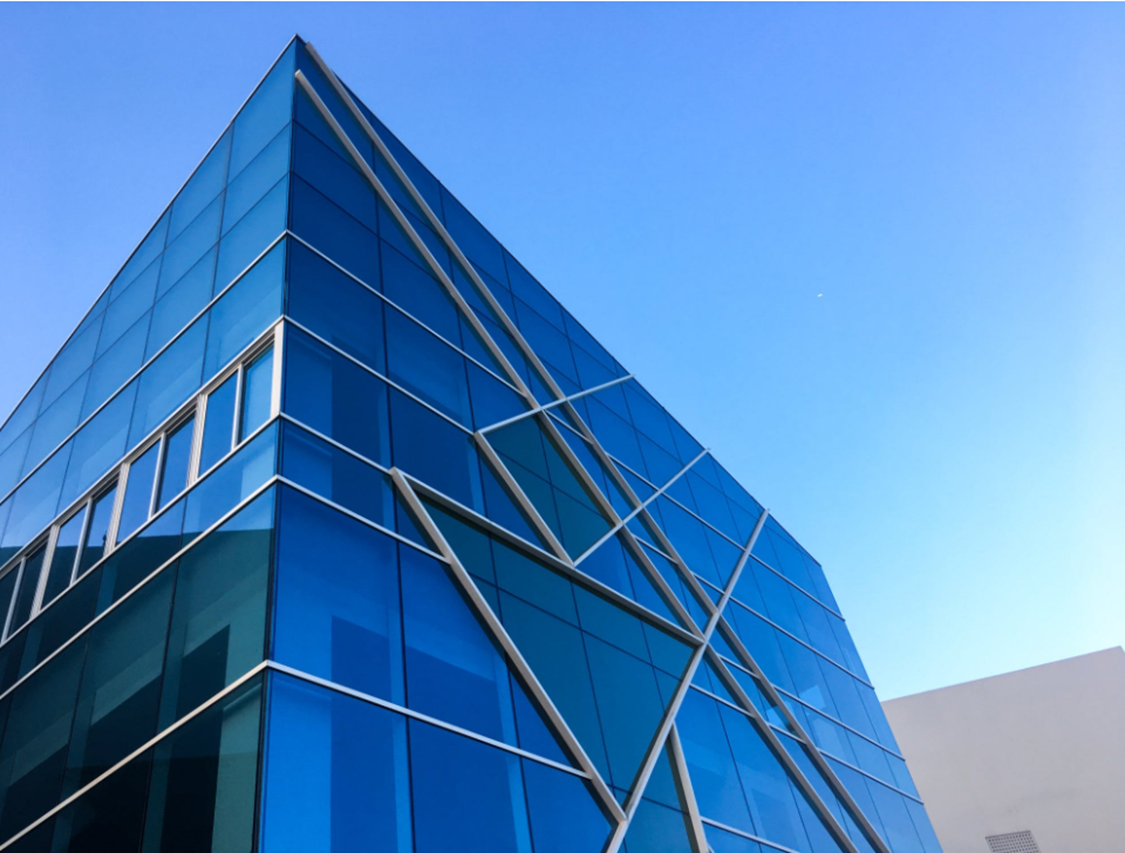 Pētījums par prognozētām izmaiņām darbaspēka un būvmateriālu izmaksām būvniecības nozarē Latvijā 
2020.-2024.
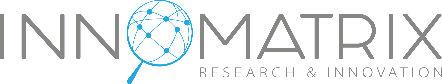 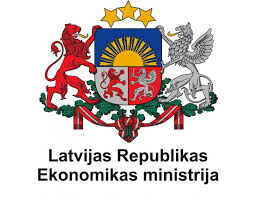 Pētījums par prognozētām izmaiņām darbaspēka un būvmateriālu izmaksās būvniecības nozarē Latvijā 2020.-2024.
Pētījuma izstrādes darba grupas zinātnieki

Dr. oec., prof. D. Šķiltere, vadošais pētnieks
Mg. sc. oec.,  M. Danusēvičs, pētnieks
Mg. sc. oec., L. Brasliņa, projekta vadītāja
Mg. sc. soc. I. Karsa, sociologs
Mg. sc. oec. M. Vugule, eksperts
Dr. oec., prof. A. Batraga, zinātniskais recenzents
Dr. oec. Ģ. Brasliņš, zinātniskais recenzents
Pētījuma mērķis

prognozēt darbaspēka un  būvmateriālu izmaksu izmaiņas būvniecības nozarē Latvijā laika periodā no 2020. līdz 2024. gadam, lai varētu efektīvāk plānot publisko būvniecības iepirkumu potenciālās izmaksas un novērtētu iespējamās cenu izmaiņas tuvākajos gados, atbilstoši Ministru kabineta 2019.gada 23.aprīļa sēdē (protokols Nr.21, 23.§, 3.punkts) dotajam uzdevumam.
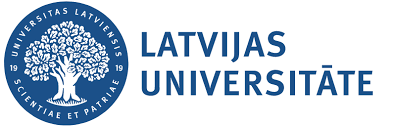 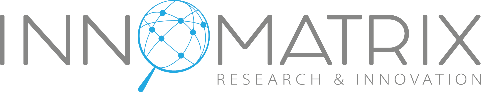 Datu izguve
Datu vākšanas, datu ekstrapolācijas, ekspertvērtējumu apkopošanas un prognožu variantu izstrādes shēma
Ekspertu intervijas un aptauja
Galvenās tendences modeļi
Prognozēšana
Faktoru identifikācija
Faktoru novērtēšana
Modeļu kvalitātes novērtēšana
Ekspertu vērtējumu apkopošana
Vispārīgie eksperti – būvniecība nozari pārstāvošas savienības, asociācijas; makroekonomikas speciālisti no bankām, augstskolām

Apakšnozaru eksperti – komersanti, kas pārstāv būvniecības nozares apakšnozares
Prognožu varianti
I variants
Statistisko datu ekstrapolējošā prognoze
III variants
Ekspertu prognoze
II variants
Kombinētā (ekspertu-statistiskā) prognoze
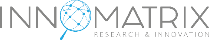 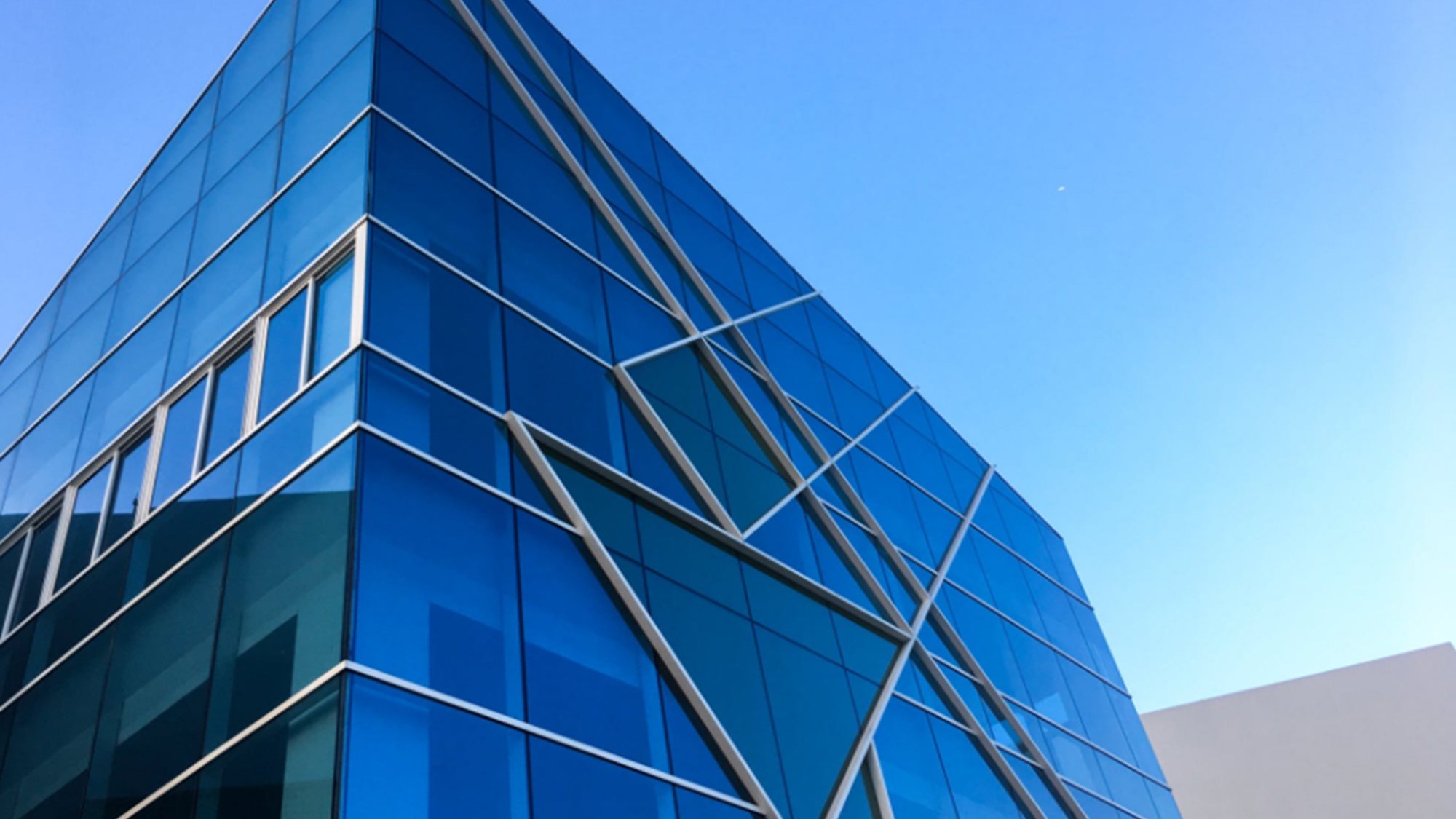 Ekspertu iesaiste
Iesaistītās organizācijas
Biedrība “Latvijas ceļu būvētājs”, Biedrība “Latvijas Būvuzņēmēju partnerība”, Latvijas Būvkonstrukciju projektētāju asociācija (LBPA), Biedrība “Latvijas elektroenerģētiķu un energobūvnieku asociācija”, Latvijas Siltuma, Gāzes un Ūdens tehnoloģijas inženieru savienība, Finanšu ministrija, Ārvalstu investoru padome Latvijā, SEB banka, RISEBA augstskola, SIA “ACB”, VAS “Latvijas valsts ceļi”, SIA "IRPU", IK “GAMA”, SIA “Ceļu būvniecības sabiedrība “IGATE”, SIA “OROCON”, SIA L.B.T.S., Rīgas Tehniskā Universitāte, Latvijas Arhitektu Savienība, VAS ''Valsts nekustamie īpašumi'', SIA “Rigensi”, SIA "Baltic Construction Alliance", SIA “Jēkabpils PMK”, SIA “Baltic Construktion Consultancy”, SIA “Neverenc”, SIA “REM PRO”, VAS “Latvijas dzelzceļš”, VAS "Latvijas autoceļu uzturētājs", Akciju sabiedrība “LATVIJAS TILTI”, Latvijas Transporta attīstības un izglītības asociācija, SIA "8 CBR", SIA CBF Binders, SIA “VIGILANTIAE”, SIA “Strabag” , SIA “JURIS ROZĪTE”, SIA BŪVINŽENIE RIS, SIA “Saldus ceļinieks” uzņēmumu grupa, Latvijas būvinženieru savienība, SIA Citrus Solutions, SIA “BAU ID”, SIA FILTER Latvia, SIA "Norma-S", SIA “Hektors”, SIA “Amatnieks”, SIA “Newcom Construction”, SIA “BIANT” , SIA “KORO BŪVE”, SIA “NOILLIM”, SIA “Grobiņas SPMK”, SIA “RIO”, SIA “A-Land”.
Individuāli uzrunāti 183 eksperti
51 eksperts sniedza viedokli
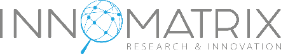 Kopsavilkums – būvniecības apjoma un izmaksu pieauguma prognozes 2020.-2024.gadam
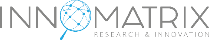 Būvniecības produkcijas apjoma un izmaksu izmaiņu prognoze
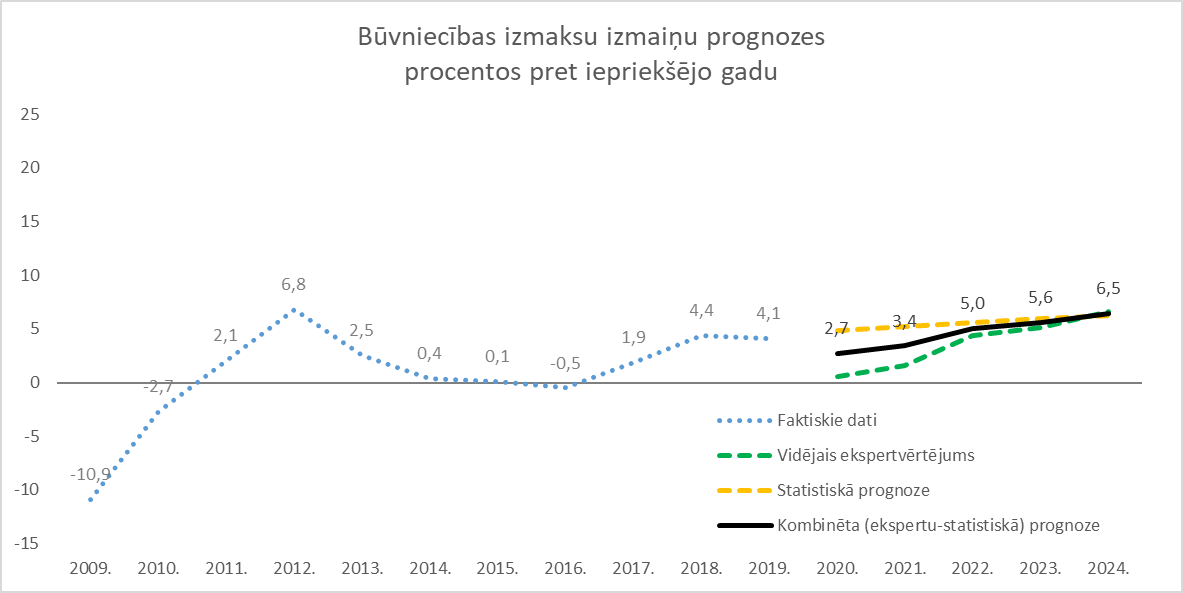 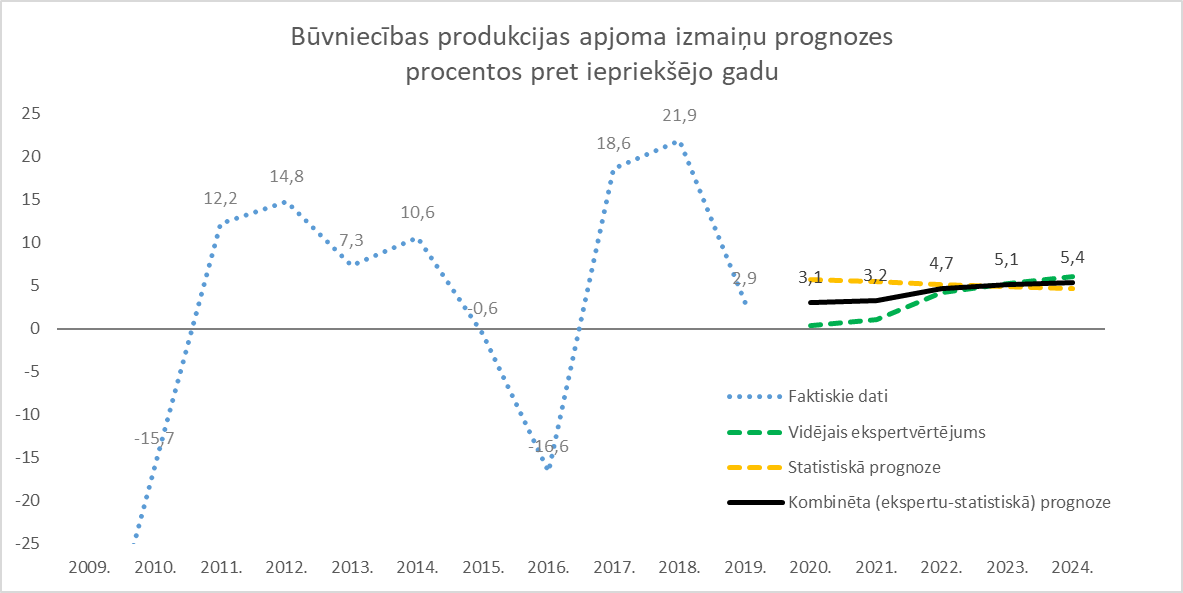 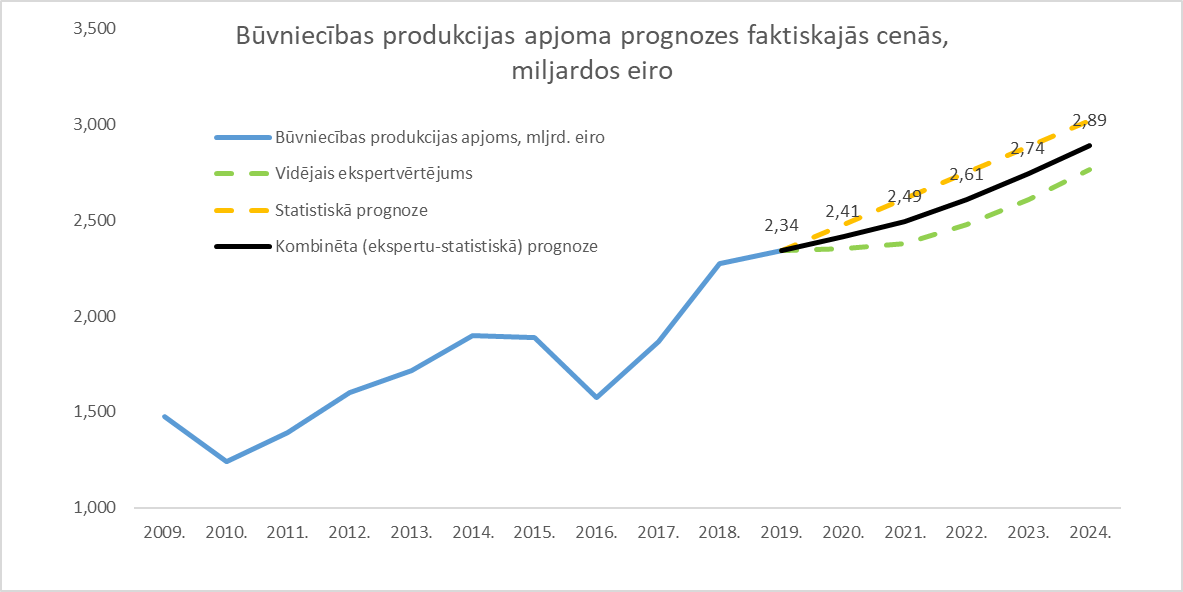 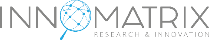 Būvniecības produkcijas apjoma un izmaksu izmaiņu prognoze
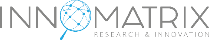 Būvniecības produkcijas apjoma un izmaksu  izmaiņas pa apakšnozarēm
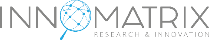 Būvniecības produkcijas izmaksu izmaiņu prognoze pa resursu veidiem
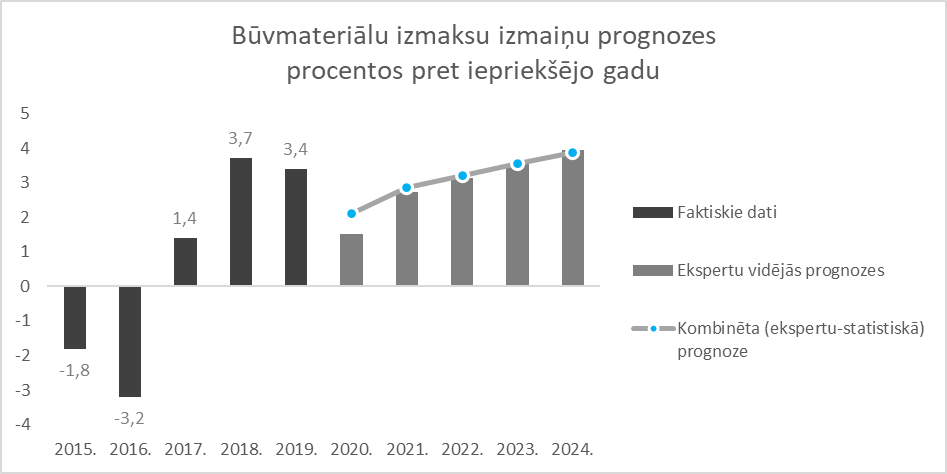 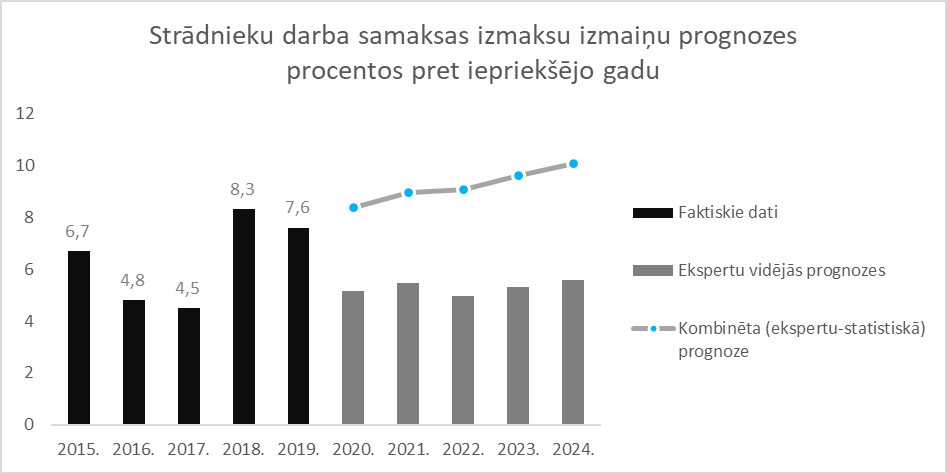 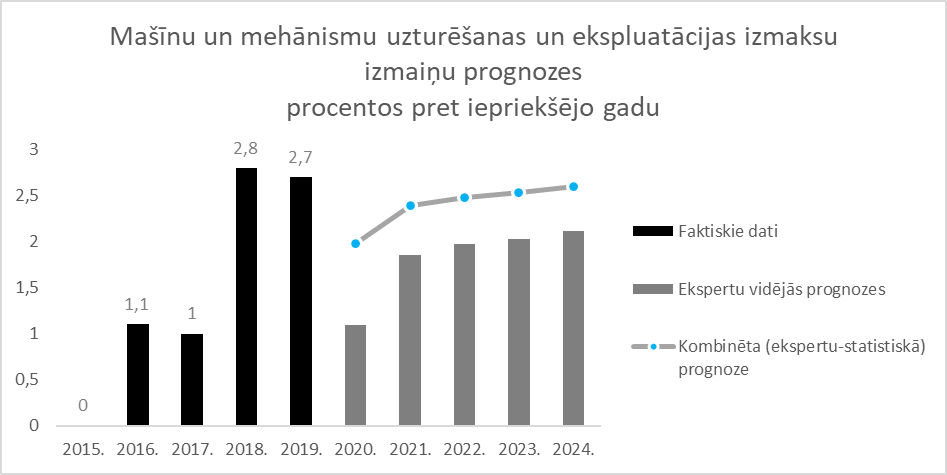 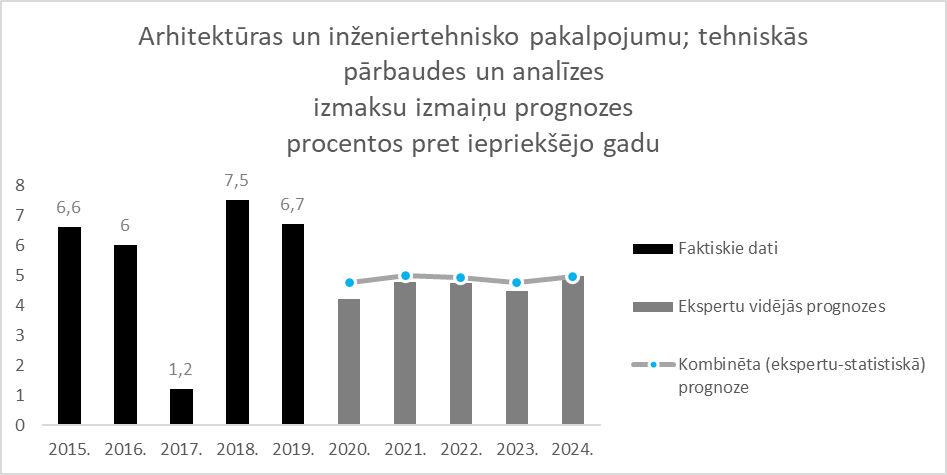 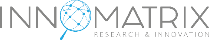 Kopsavilkums –  prognozes pa resursu veidiem 2020.-2024.gads
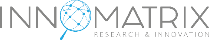 Būvniecības produkcijas izmaksu izmaiņu prognoze pa resursu veidiem
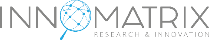 Būvniecības produkcijas izmaksu izmaiņu prognoze pa resursu veidiem
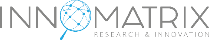 Būvniecības izmaksu izmaiņu prognozes pa resursu veidiem un apakšnozarēm
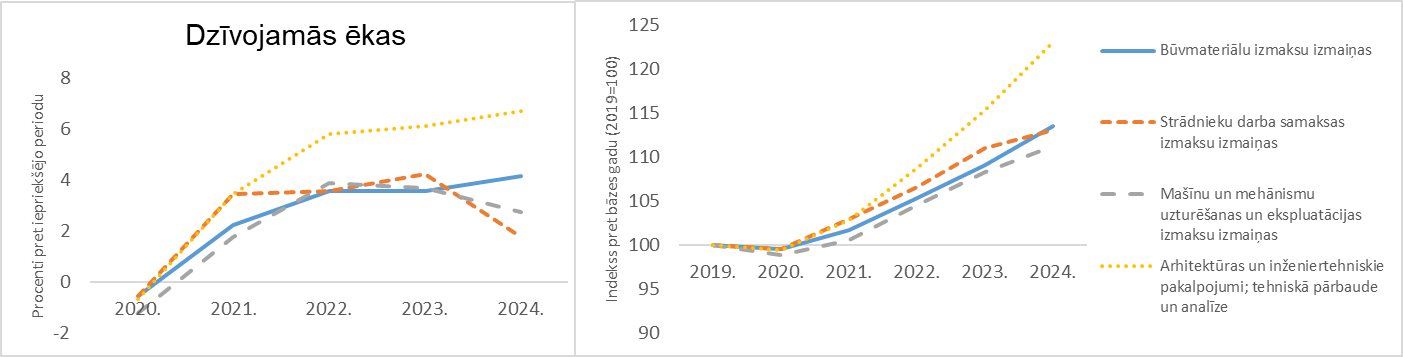 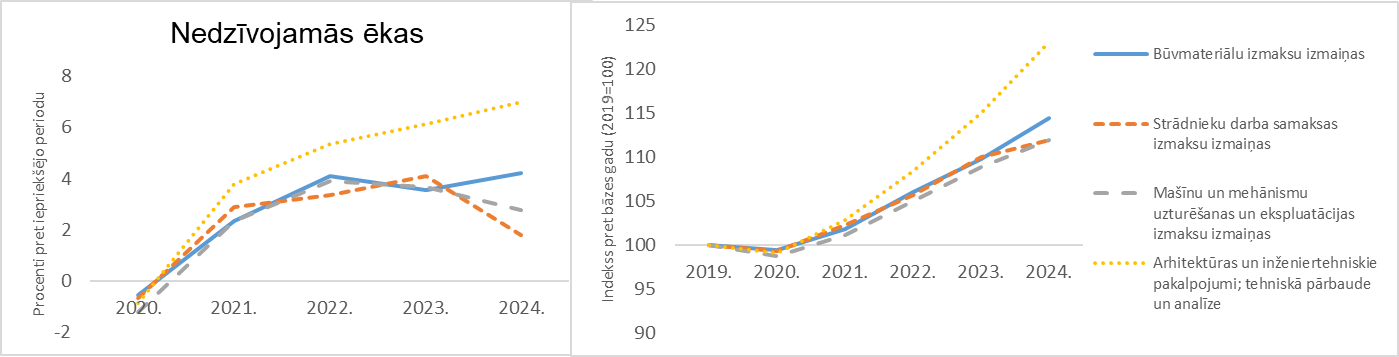 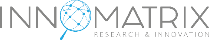 Būvniecības izmaksu izmaiņu prognozes pa resursu veidiem un apakšnozarēm
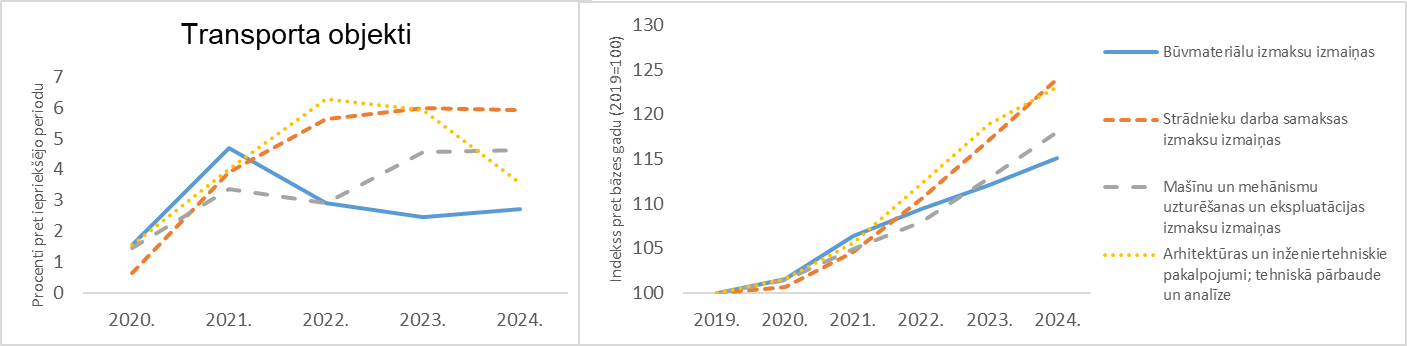 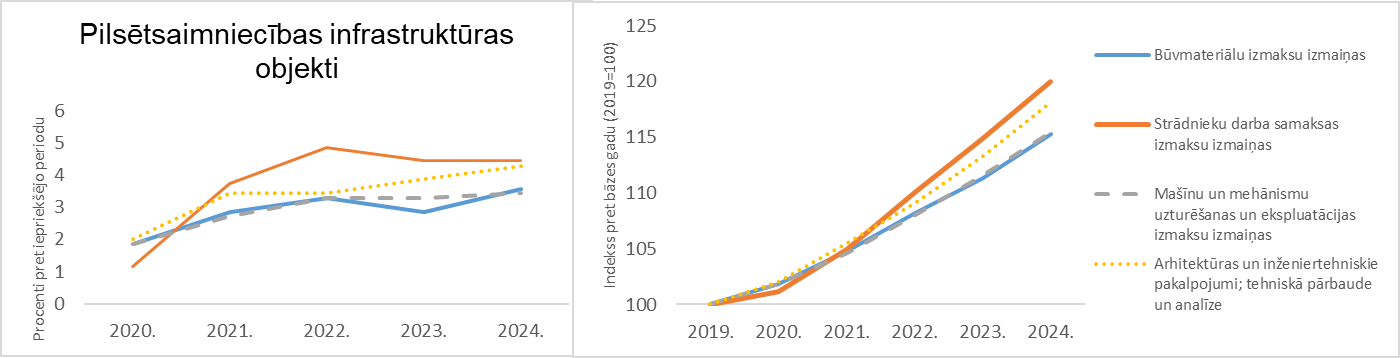 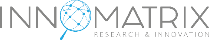 5 būtiskākie faktori, kas ietekmē būvmateriālu izmaksu izmaiņas
Vispārējo ekspertu vērtējums
Apakšnozaru ekspertu vērtējums
Darbaspēka nodokļu līmenis Latvijā (8,13)
Būvniecības apjoms Latvijā (8,00)
Par publiskiem līdzekļiem īstenoto būvniecības ieceru apjoms (7,27)
Ēnu ekonomikas apkarošanas pasākumu apjoms Latvijā (7,13)
Darbaspēka migrācijas saldo Latvijā (7,00)
Darbaspēka nodokļu līmenis Latvijā (7,86)
Būvniecības apjoms Latvijā (7,57)
Darbaspēka samaksas līmenis ES valstīs būvniecības nozarē (7,20)
ES darbaspēka pieprasījums būvniecības nozarē (6,74)
Darbaspēka migrācijas saldo Latvijā (6,68)
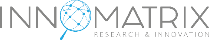 5 būtiskākie faktori, kas ietekmē būvmateriālu izmaksu izmaiņas
Vispārējo ekspertu vērtējums
Apakšnozaru ekspertu vērtējums
Būvniecības apjoms Latvijā (8,06)
Par publiskiem līdzekļiem īstenoto būvniecības ieceru apjoms (6,87)
Iekšzemes kopprodukta izmaiņas Latvijā (6,94)
Nekustamā īpašuma kreditēšanas apjomi Latvijā (6,75)
Konkurences koncentrācijas rādītāji būvmateriālu tirgū Latvijā (6,69)
Būvniecības apjoms Latvijā (8,03)
ES kopējais būvniecības tirgus pieprasījums (7,18)
Vidējā degvielas cena Latvijā (6,91)
Konkurences koncentrācijas rādītāji būvmateriālu tirgū Latvijā (6,85)
ES ekonomikas izaugsmes tempi (6,79)
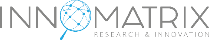 Tieši dzīvojamo un nedzīvojamo ēku apakšnozari ietekmējošie faktori
Darbaspēka izmaksas ietekmējošie faktori
Būvmateriālu izmaksas ietekmējošie faktori
Būvniecības apjoms Latvijā (8,22)
Iedzīvotājiem pieejamie resursi (pašu/bankas u.c.) (7,56)
Iedzīvotāju īpatsvars ar profesionālo izglītību ar būvniecību saistītās profesijās (6,22)
Darbaspēka samaksas līmenis Latvijā citās nozarēs (ne būvniecībā) (5,78)
Būvniecības apjoms valstī (8,22)
Nekustamā īpašuma kreditēšanas apjomi valstī (7,78)
Iedzīvotājiem pieejamie resursi (pašu/banku u.c.) (7,78)
Iekšzemes kopprodukta izmaiņas valstī (6,67)
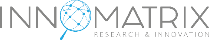 Tieši transporta objektu būvniecības apakšnozari ietekmējošie faktori
Darbaspēka izmaksas ietekmējošie faktori
Būvmateriālu izmaksas ietekmējošie faktori
Nevienmērīga ES līdzekļu piesaiste/plānošana/izmantošana būvniecības nozarē plānošanas perioda ietvaros (8,64)
Neprognozējams finansējuma apjoms ilgtermiņā un vidējā termiņā (gan valsts autoceļu tīklā, gan pašvaldībā (8,36)
Rail Baltica projekta virzība (7,91)
Nav saskaņots pieejamā finansējuma izlietojums, nevienmērīgs apgūstamā finansējuma apjoms konkrētā laika periodā (8,55)
Par publiskiem līdzekļiem īstenoto būvniecības ieceru apjoms (7,64)
Būvniecības produkcijas apjoms valstī (7,55)
Ģeogrāfiski būvmateriālu pieejamība būvobjektu tuvumā (7,27)
Vidējā degvielas cena valstī un pasaules naftas produktu cenu izmaiņas (7,18)
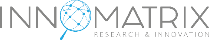 Tieši pilsētsaimniecības infrastruktūras objektu būvniecības apakšnozari ietekmējošie faktori
Darbaspēka izmaksas ietekmējošie faktori
Būvmateriālu izmaksas ietekmējošie faktori
Darbaspēka trūkums (7,86)
Par publiskiem līdzekļiem īstenoto būvniecības ieceru apjoms (6,86)
Darbaspēka samaksas līmenis ES valstīs būvniecības nozarē (6,57)
Būvniecības produkcijas apjoms Latvijā (6,00)
Tērauda cauruļu un veidgabalu pieejamība un cenu līmenis ES tirgū (7,43)
Tehnoloģisko iekārtu pieejamība, piegādes laiks un cenu līmenis ES tirgū (7,29)
Būvniecības produkcijas apjoms valstī (6,86)
Vidējā degvielas cena valstī, naftas produktu cenu kāpums, elektroenerģijas cena (6,86)
Par publiskiem līdzekļiem īstenoto būvniecības ieceru apjoms (6,71)
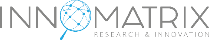 Tieši pārējās inženierbūvniecības apakšnozari ietekmējošie faktori
Darbaspēka izmaksas ietekmējošie faktori
Būvmateriālu izmaksas ietekmējošie faktori
Būvniecības produkcijas apjoms Latvijā (7,18)
Kvalificēta darbaspēka īpatsvars ar izglītību/pieredzi pārējās inženierbūvniecības apakšnozarē (7,25)
Darba devēju konkurences par kvalificēto darbaspēku palielināšanās darba tirgū (7,25)
Darbaspēka nodokļu līmenis Latvijā (7,00)
Būvniecības produkcijas apjoms valstī (8,13)
Darbaspēka pieejamība (6,63)
Degvielas cena (5,63)
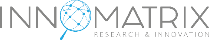 Ēnu ekonomikas apkarošanas pasākumu ietekme
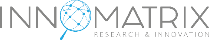 COVID-19 ietekme uz būvniecības nozari
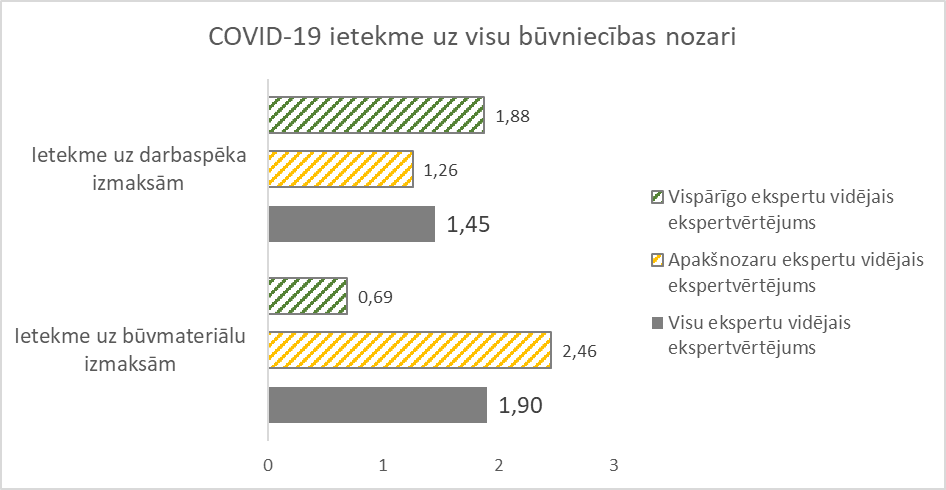 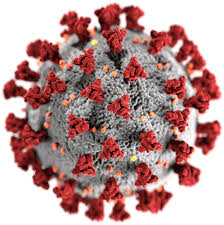 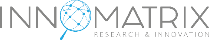 Kritiskās robežas pārkaršanai
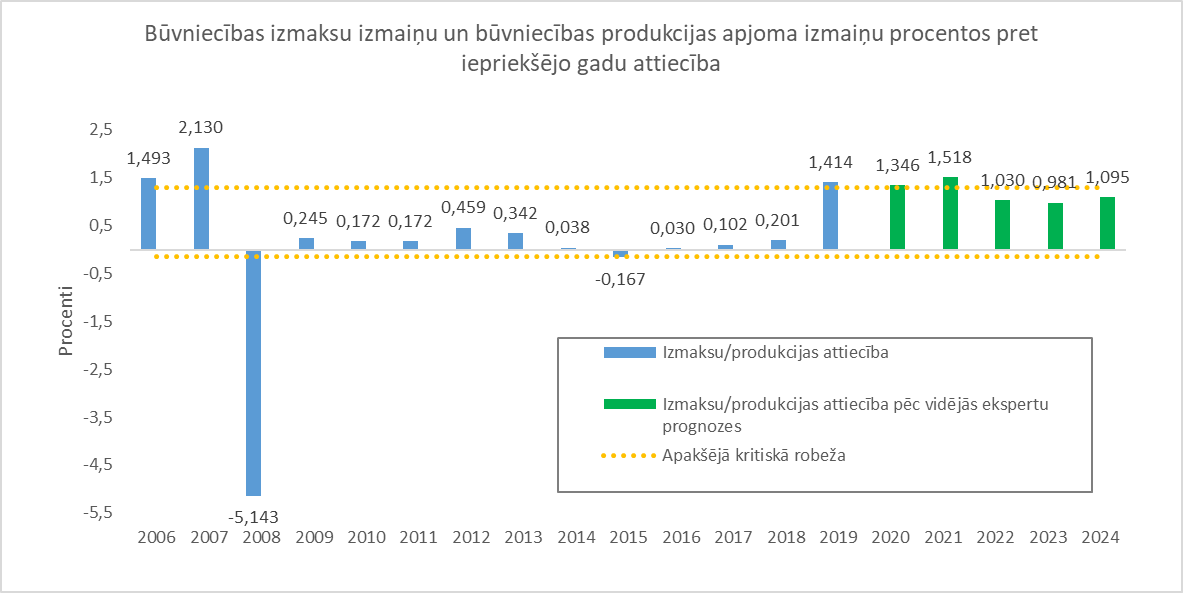 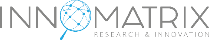 Būvniecības apjoma un izmaksu scenāriji
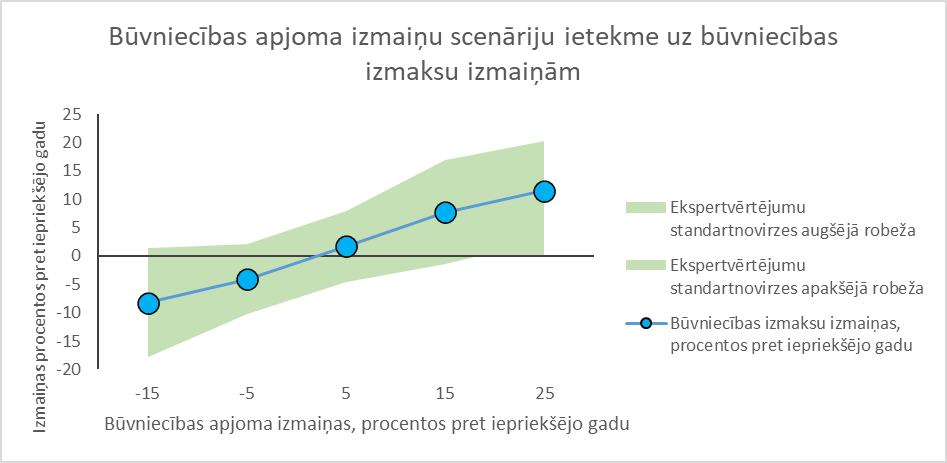 Par kritisku būtu uzskatāmas izmaiņas vismaz 20%, kas ir tuvu tikai pie vidēji 25% izaugsmes scenārija, kas ir maz ticams.
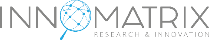 Pārkaršanas iespējamība simulējot situāciju pēc ekspertu novērtējumiem un pagātnes datiem
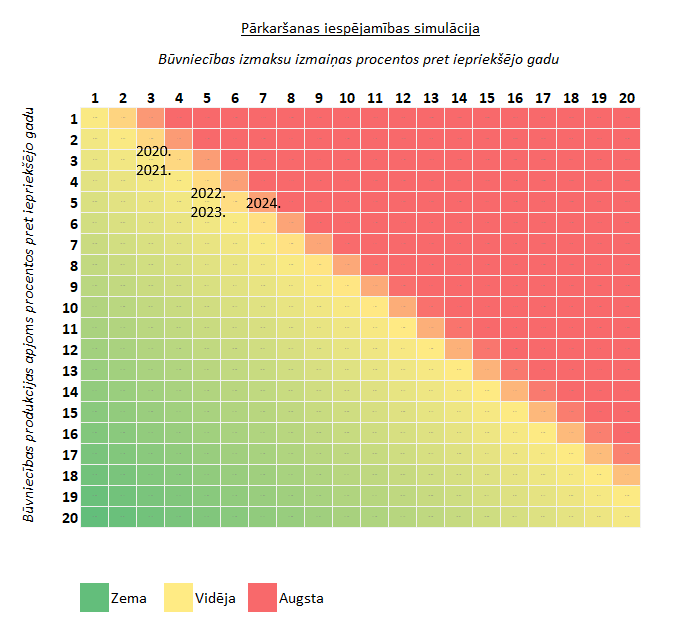 Būvniecības nozares pārkaršanas simulācija pie dažādiem būvniecības produkcijas apjoma un izmaksu izmaiņu variantiem ekstrapolējot ekspertu novērtējumus un prognozes un iepriekšējās recesijas situāciju. Gadi norādīti atbilstoši kombinētajai prognozei.
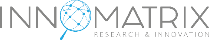 Darbaspēka izmaksu pārkāršanas risks
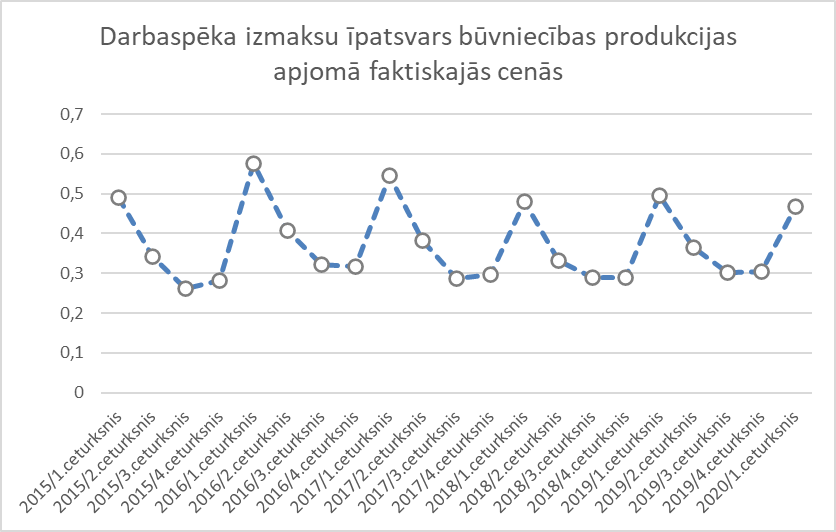 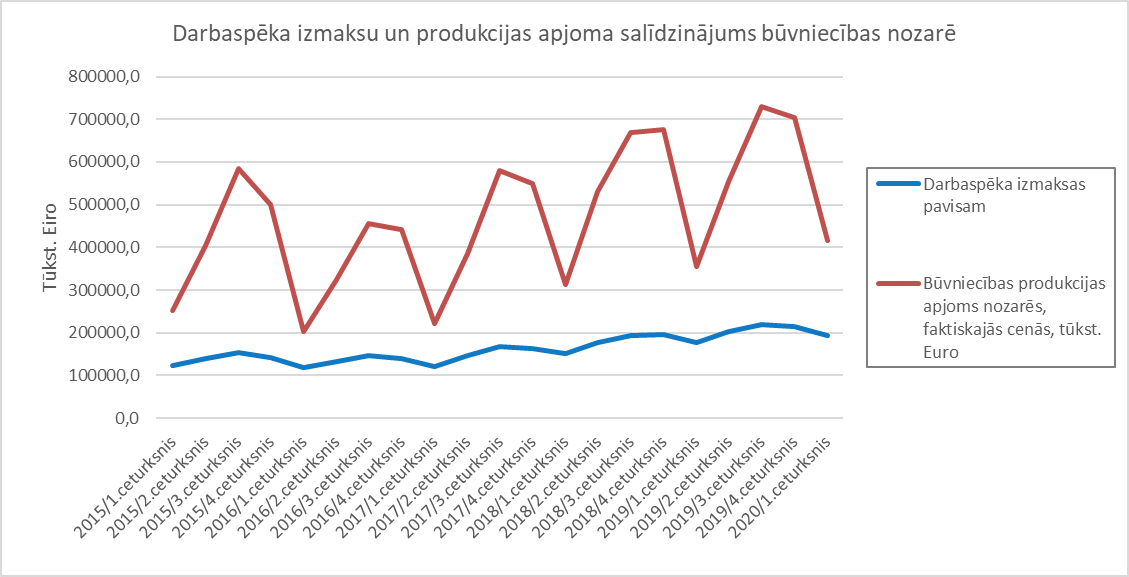 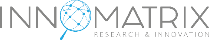 Būvniecības produkcijas apjoma ietekme uz izmaksām un nozares vidējo peļņas normu
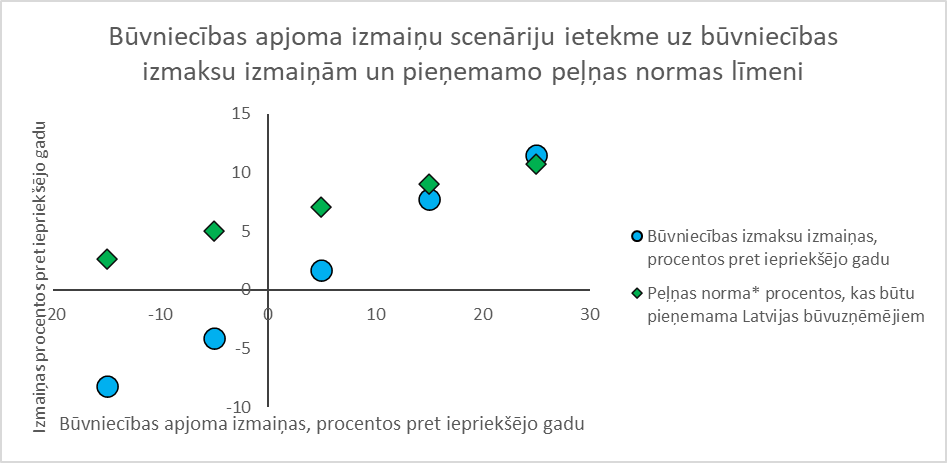 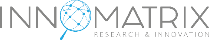 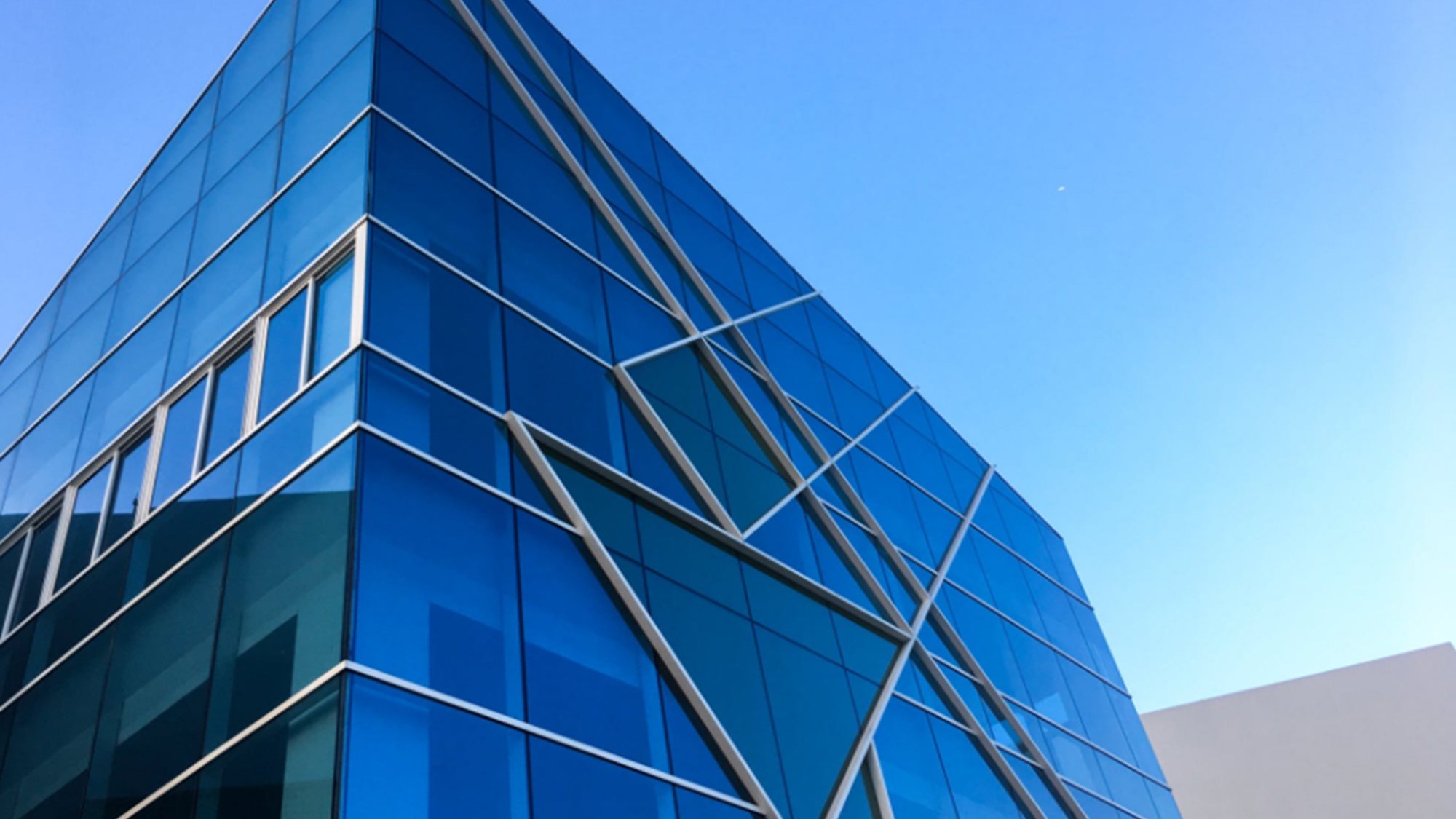 PALDIESJAUTĀJUMI?
Pētījums par prognozētām izmaiņām darbaspēka un būvmateriālu izmaksām būvniecības nozarē Latvijā 2020.-2024.
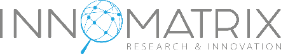